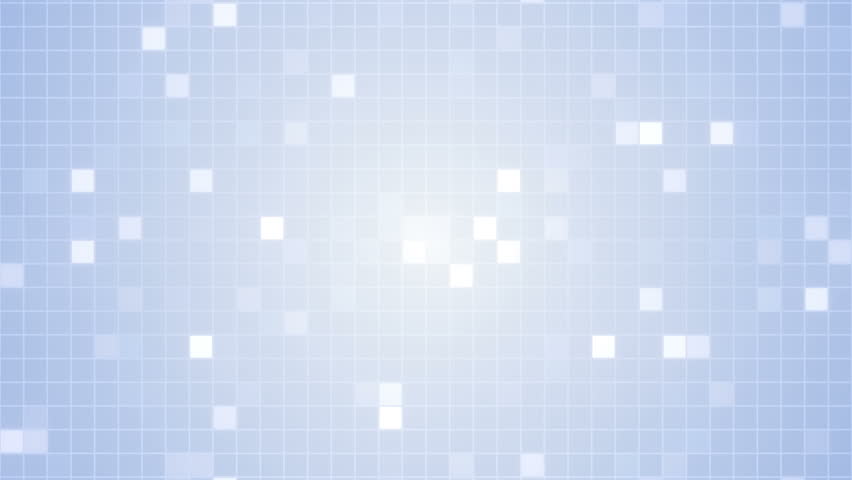 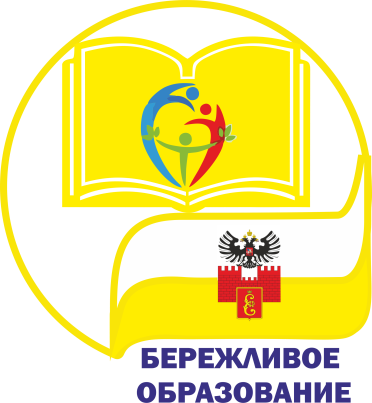 Муниципальное бюджетное дошкольное образовательное учреждение 
муниципального образования город Краснодар 
«Центр развития ребёнка – детский сад № 23 «Вишенка»
«Преемственность детского сада и школы в создании здоровьесберегающих технологий с применением инструментов бережливого производства»
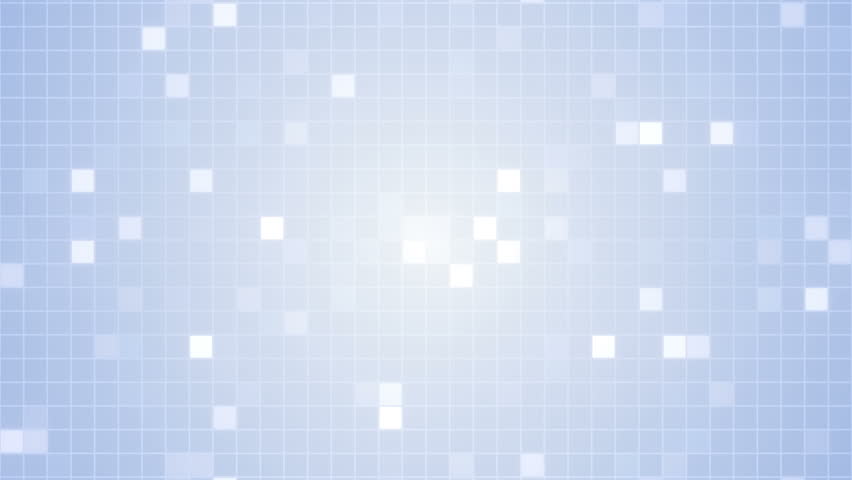 МЕТОДЫ БЕРЕЖЛИВОГО ПРОИЗВОДСТВА ПО КАЙДЗЕН:

Система 5 S
Диаграмма Порето
Диаграмма Исикава
Формат Аз
Метод «5 Почему?»
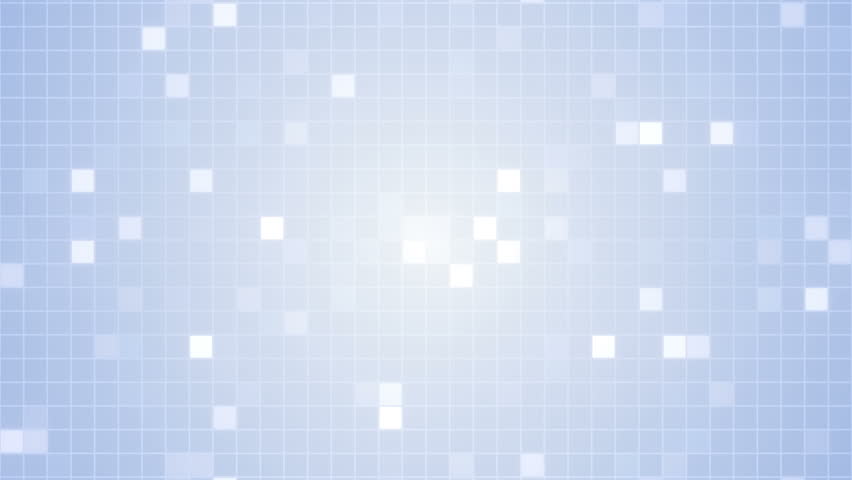 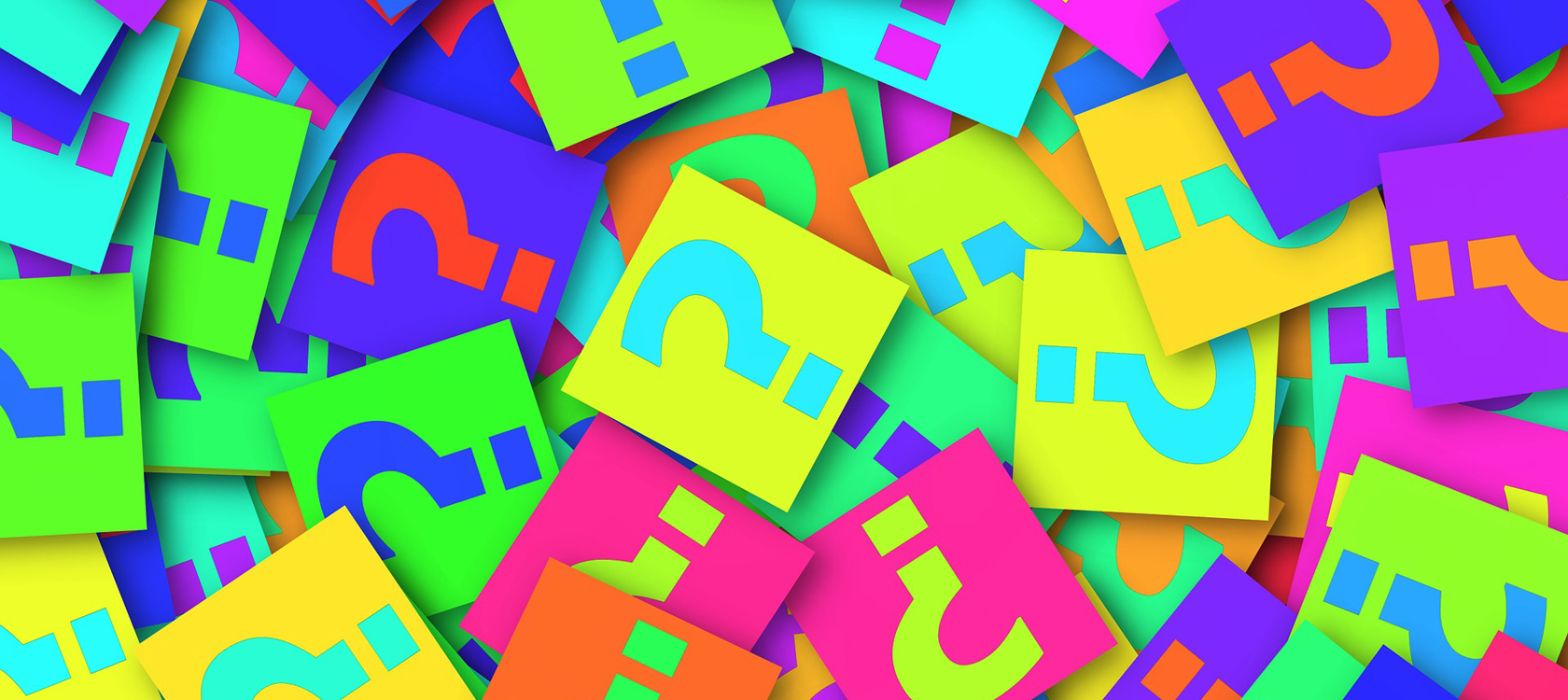 5 ПОЧЕМУ?
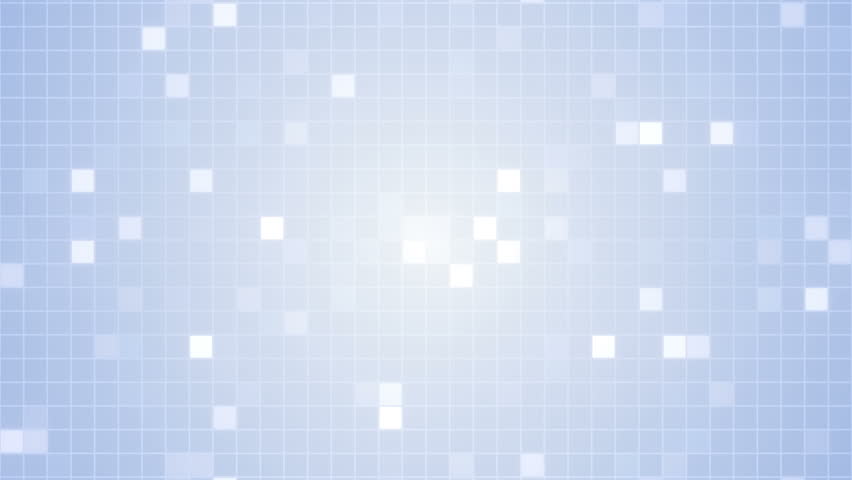 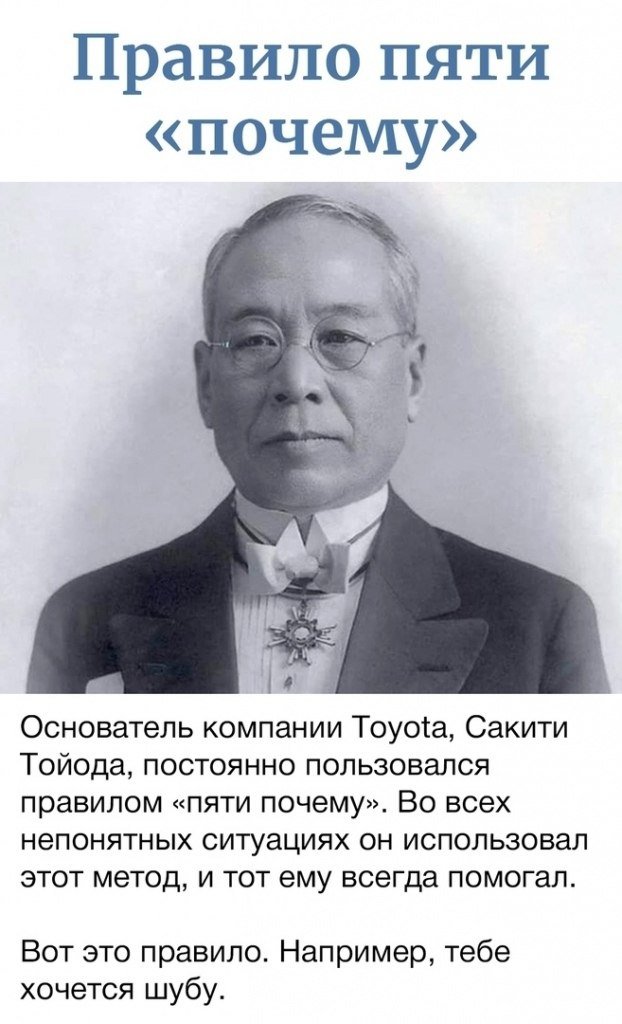 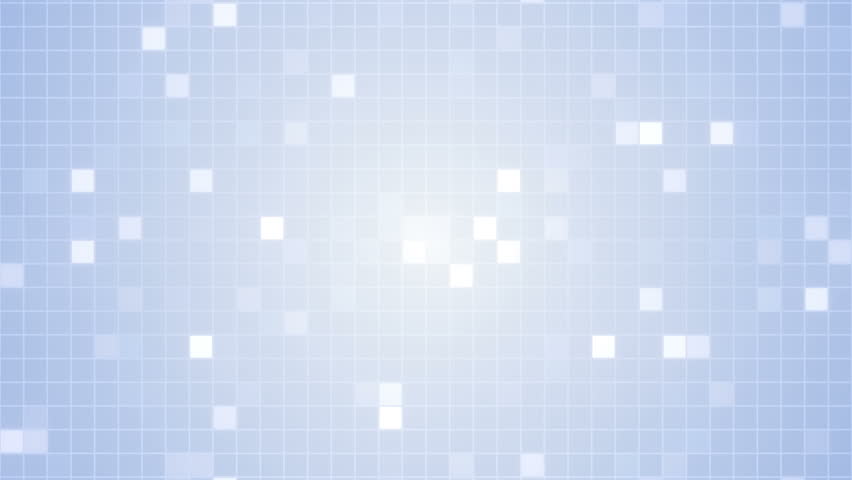 МЕТОД     «5 ПОЧЕМУ ?»
Пять почему — техника , используемая для изучения причинно – следственных  связей, лежащих в основе той или иной проблемы.
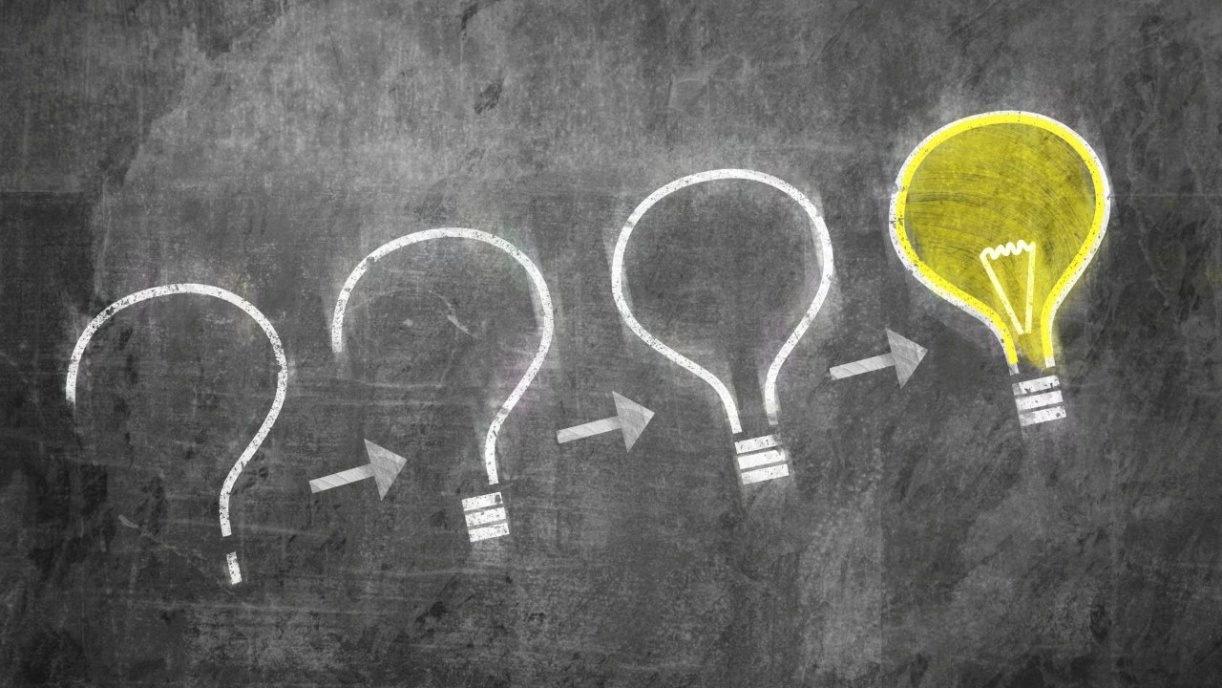 Основной задачей техники является  поиск  первопричины возникновения  дефекта или проблемы  с помощью повторения одного вопроса — «Почему?».
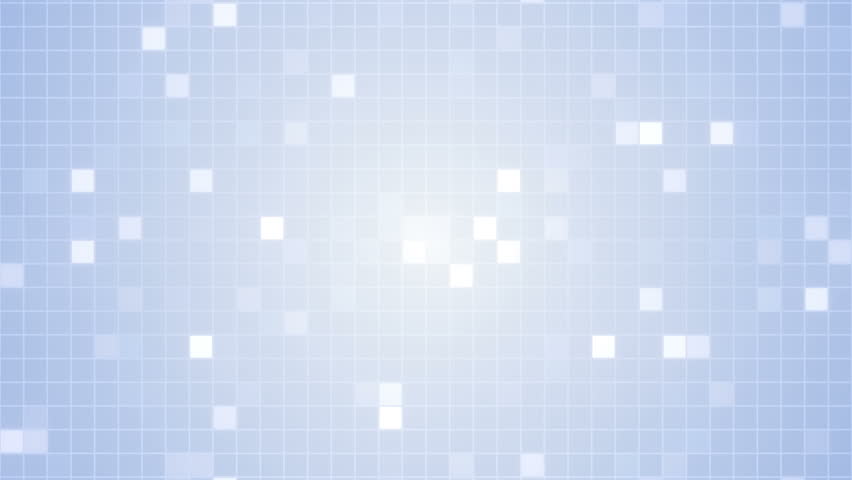 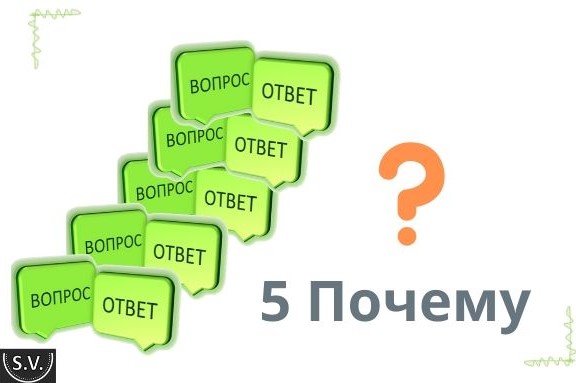 Каждый последующий вопрос задаётся к ответам на предыдущий вопрос. Количество «5» подобрано эмпирическим путём и считается достаточным для нахождения решения типичных проблем.
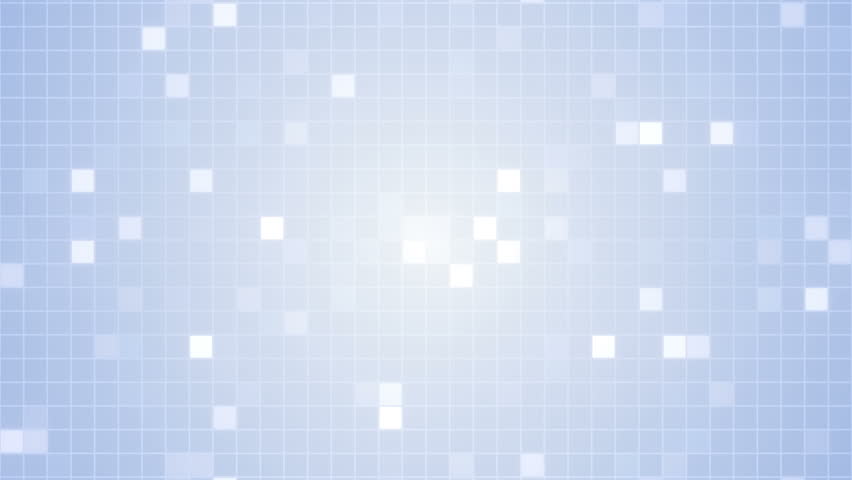 5 почему?
«Преемственность детского сада и школы в создании здоровьесберегающих технологий с применением инструментов бережливого производства»
Потому что хотим установить контакт с социальным партнером гимназией № 25
Потому что хотим внедрить разнообразные формы работы по сохранению и укреплению здоровья детей в образовательные организации
Потому что применение здоровьесберегающих технологий является одной из задач образовательных организаций
Потому что в образовательных организациях прослеживается плохая посещаемость детей
Дети часто болеют
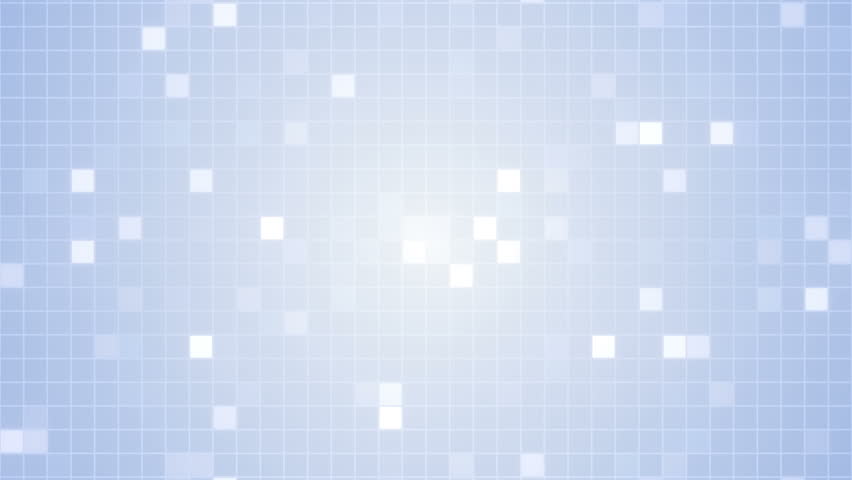 Причины частых болезней

Социальная занятость родителей
Недостаточная компетентность у родителей в вопросе сохранения и укрепления здоровья детей
Низкая мотивация у дошкольников в вопросе сохранения и укрепления собственного здоровья
Несоблюдение режима дня
Нарушение правил здорового питания
Отсутствие ведения активного образа жизни
Привязанность детей к различным гаджетам
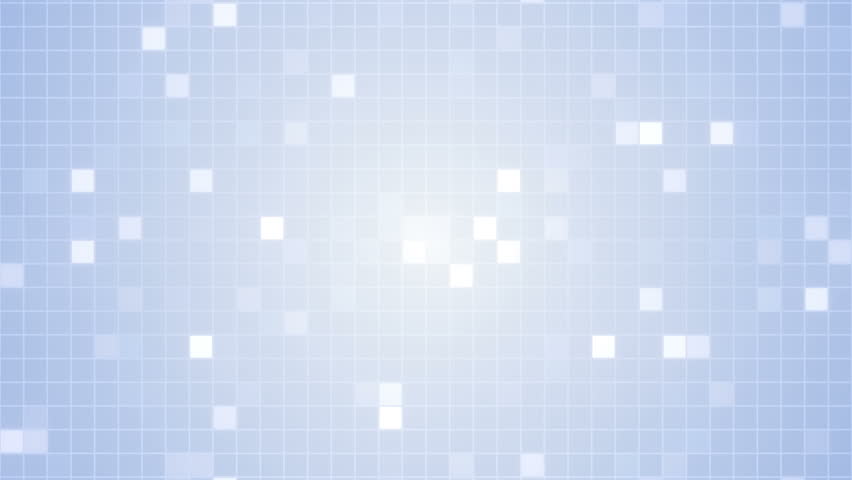 Цель:
        Сохранение и укрепление здоровья детей на основе комплексного и системного использования доступных для ДОО и гимназии № 25 средств физического воспитания.

Задачи :
1. Объединить усилия педагогов ДОО, гимназии № 25 и родителей для эффективной организации физкультурно-оздоровительной работы.
2. Воспитывать у дошкольников бережное отношение к себе и своему здоровью
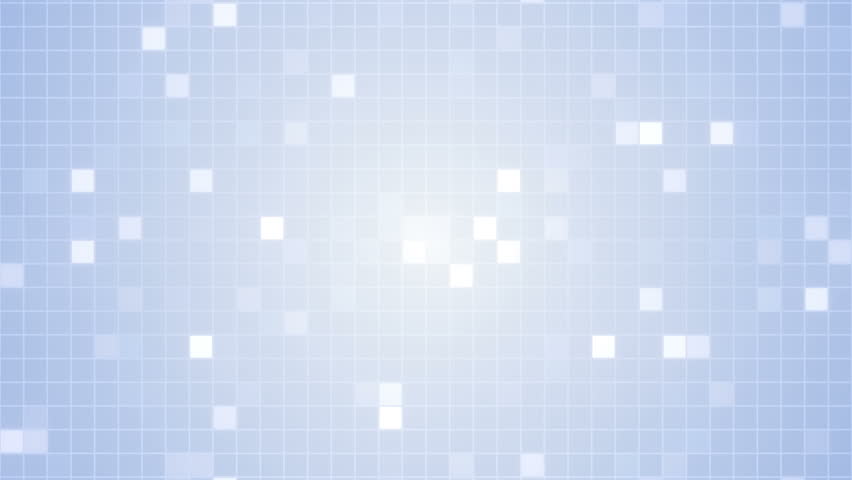 Мероприятия с педагогами
Разработка  комплексов упражнений для осанки, гимнастики для глаз, пальчиковой гимнастики для родителей
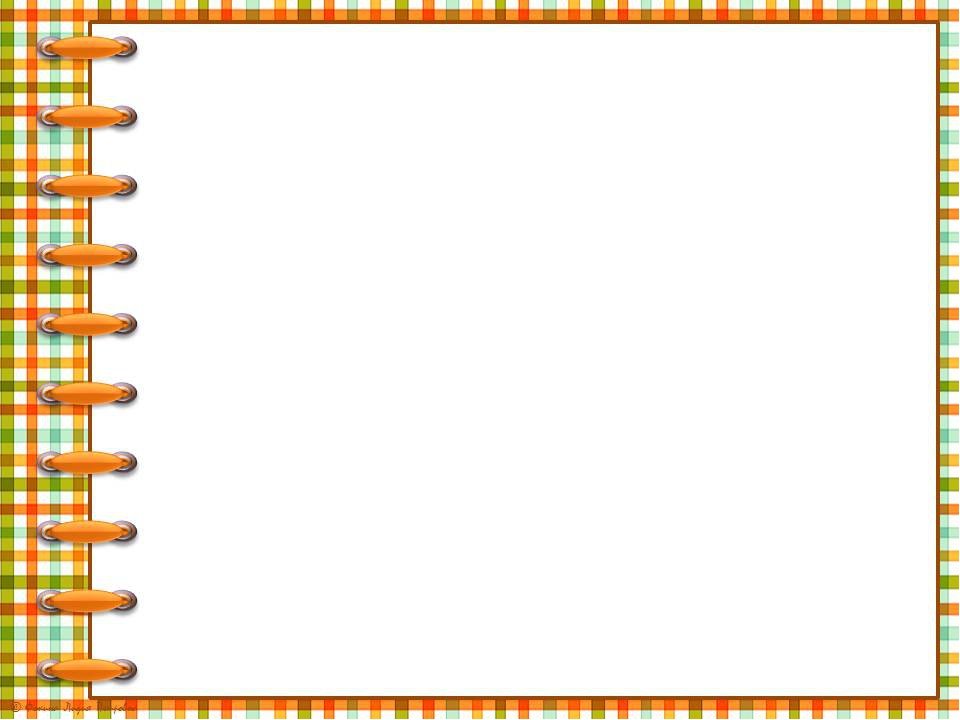 Муниципальное бюджетное дошкольное образовательное учреждение 
муниципального образования город Краснодар 
 «Центр развития ребёнка – детский сад № 23 «Вишенка»
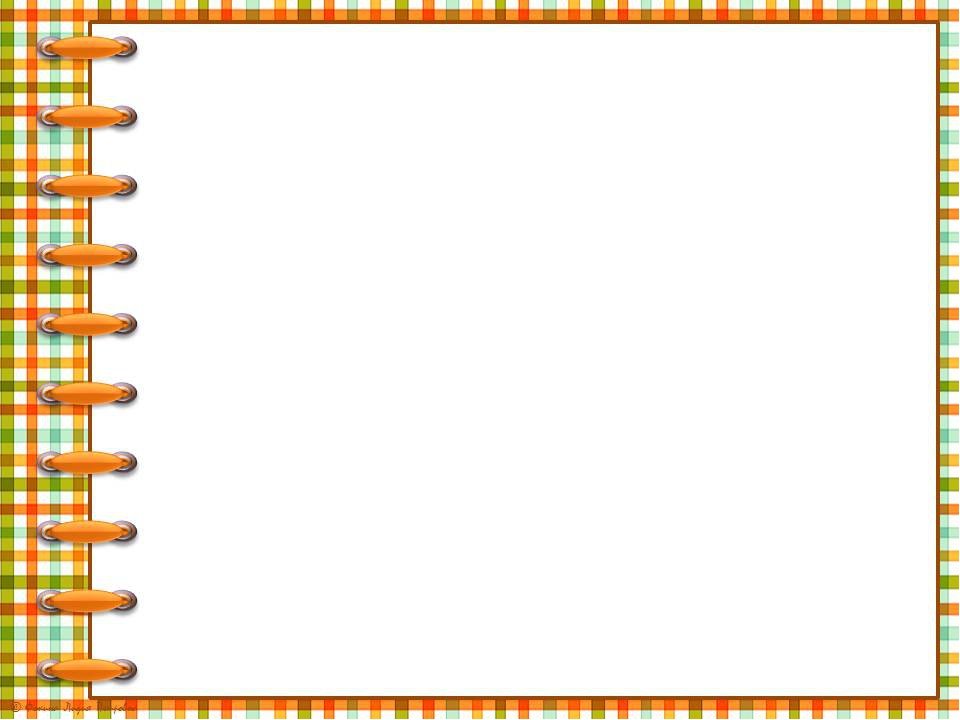 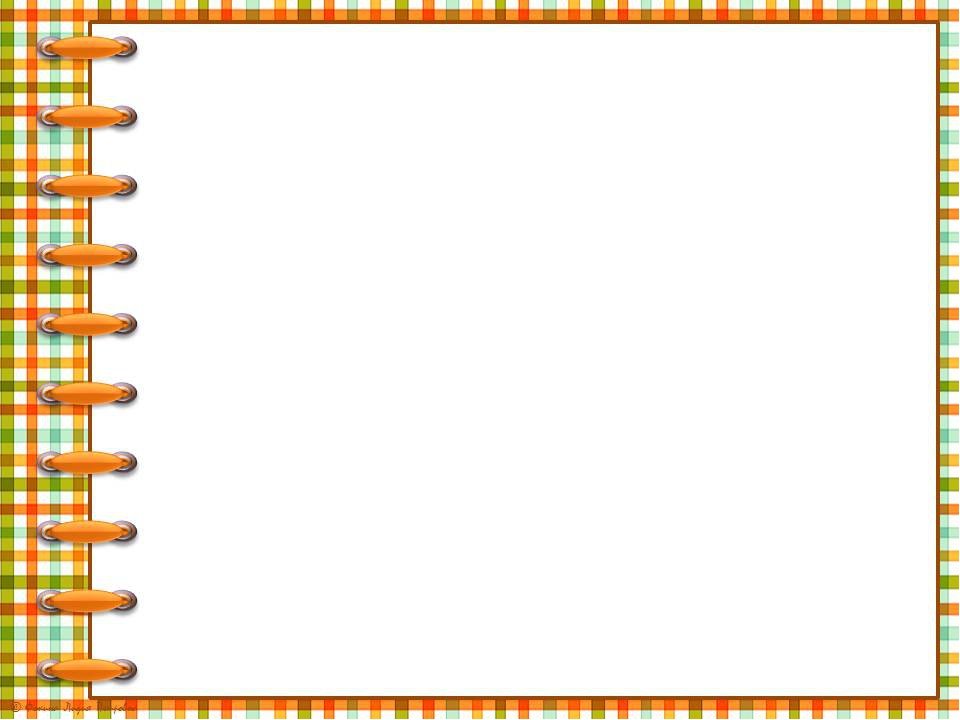 Муниципальное бюджетное дошкольное образовательное учреждение 
муниципального образования город Краснодар 
 «Центр развития ребёнка – детский сад № 23 «Вишенка»
Муниципальное бюджетное дошкольное образовательное учреждение 
муниципального образования город Краснодар 
 «Центр развития ребёнка – детский сад № 23 «Вишенка»
КОМПЛЕКС
ГИМНАСТИКИ
 ДЛЯ ГЛАЗ
для родителей
КОМПЛЕКС
УПРАЖНЕНИЙ 
ДЛЯ ОСАНКИ
для родителей
КОМПЛЕКС
ПАЛЬЧИКОВОЙ ГИМНАСТИКИ
для родителей
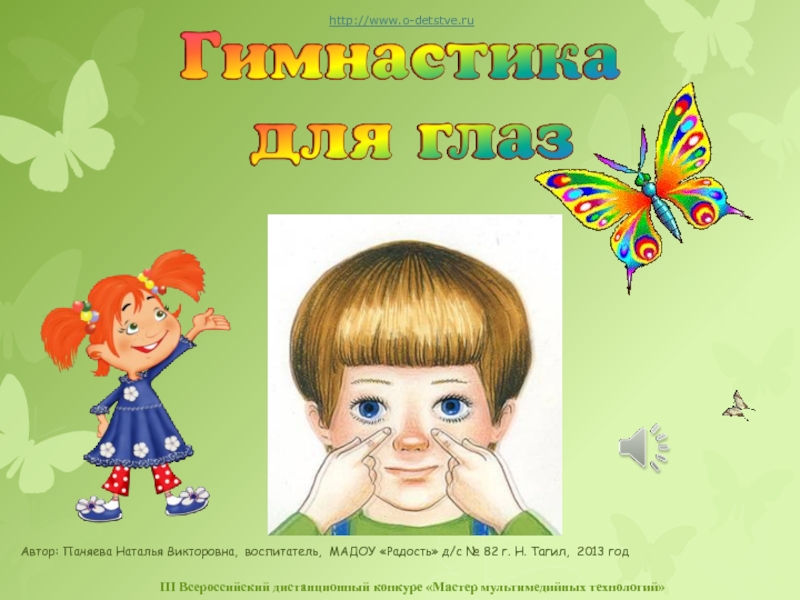 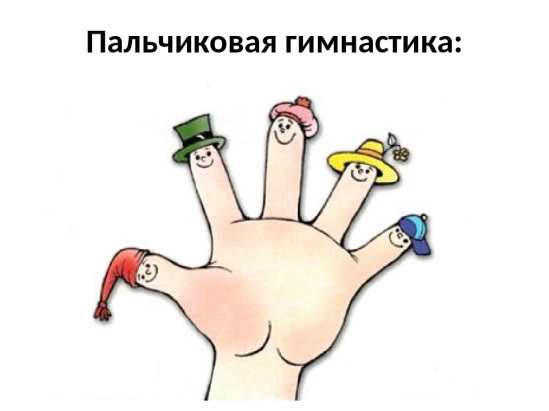 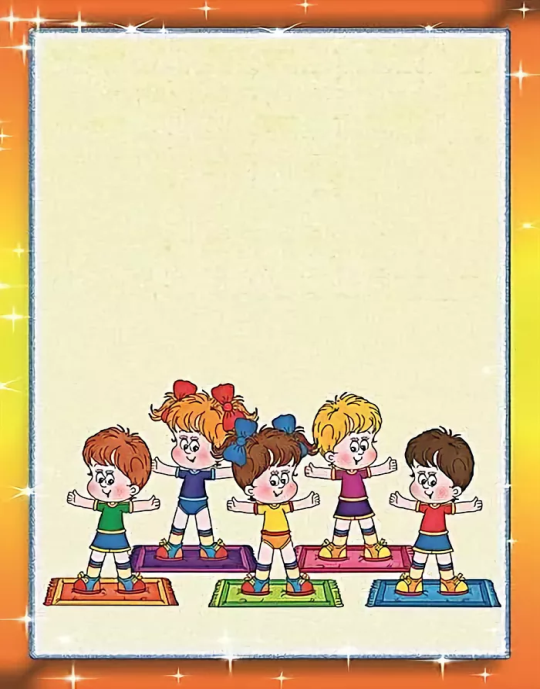 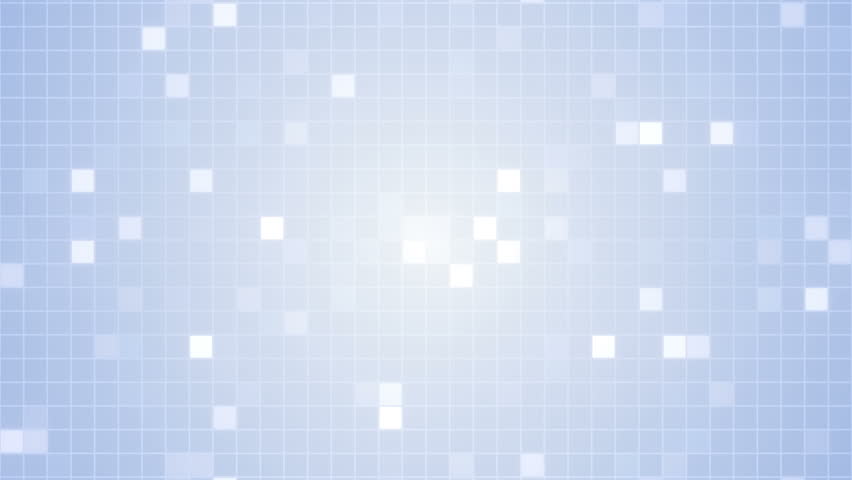 Мероприятия с воспитанниками и 
 родителями 
Онлайн консультации о правилах здорового образа жизни
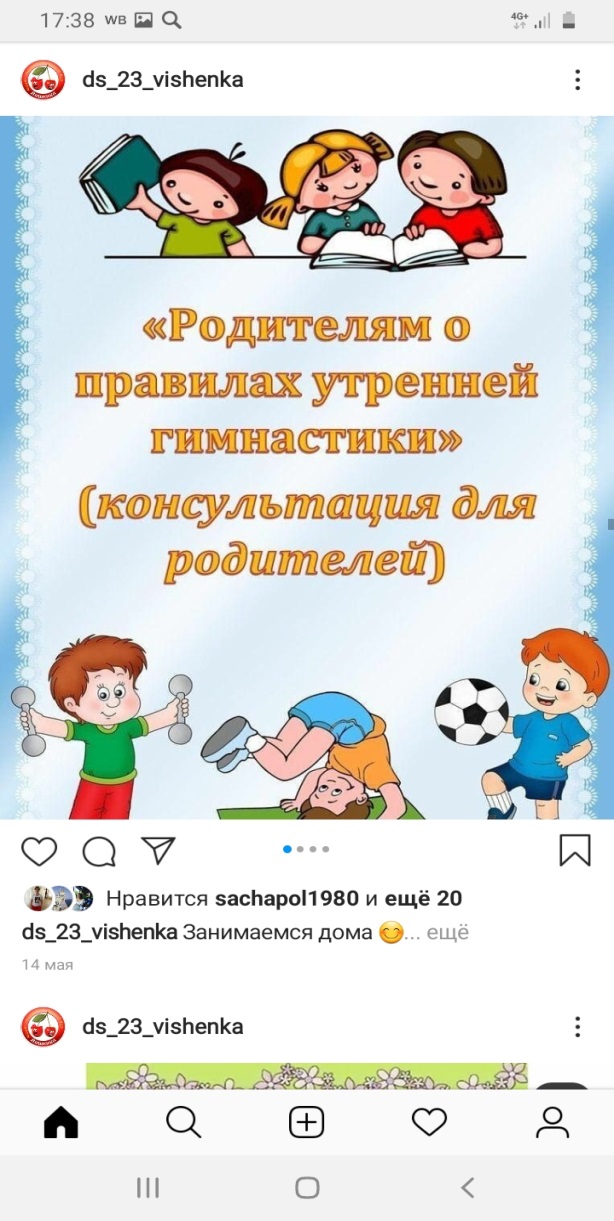 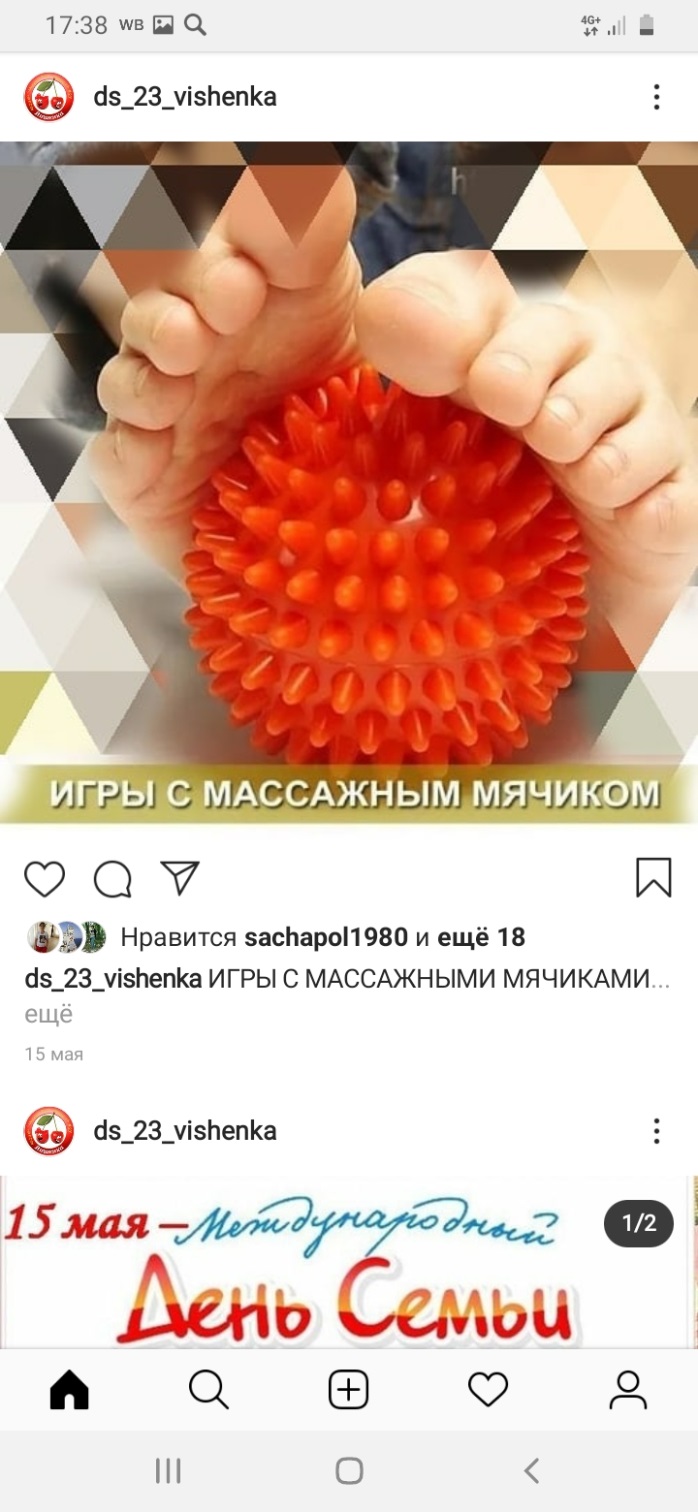 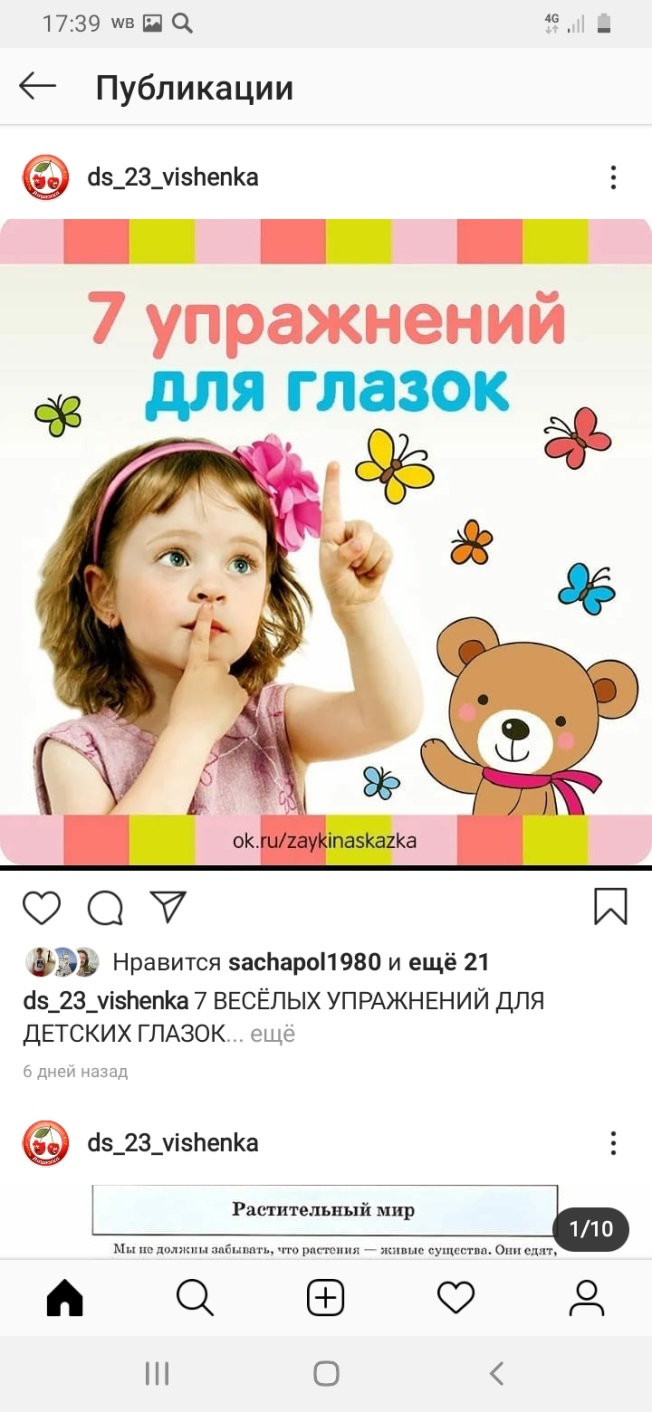 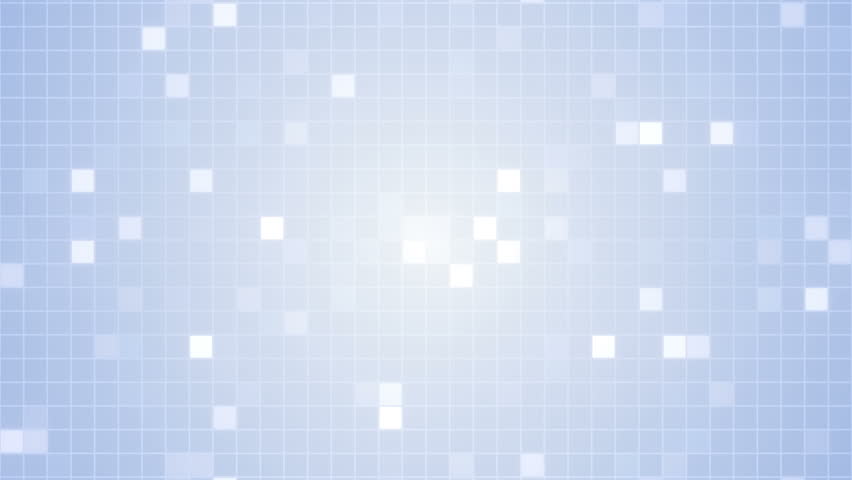 Мероприятия с воспитанниками и
  родителями 
Онлайн физкультурные занятия
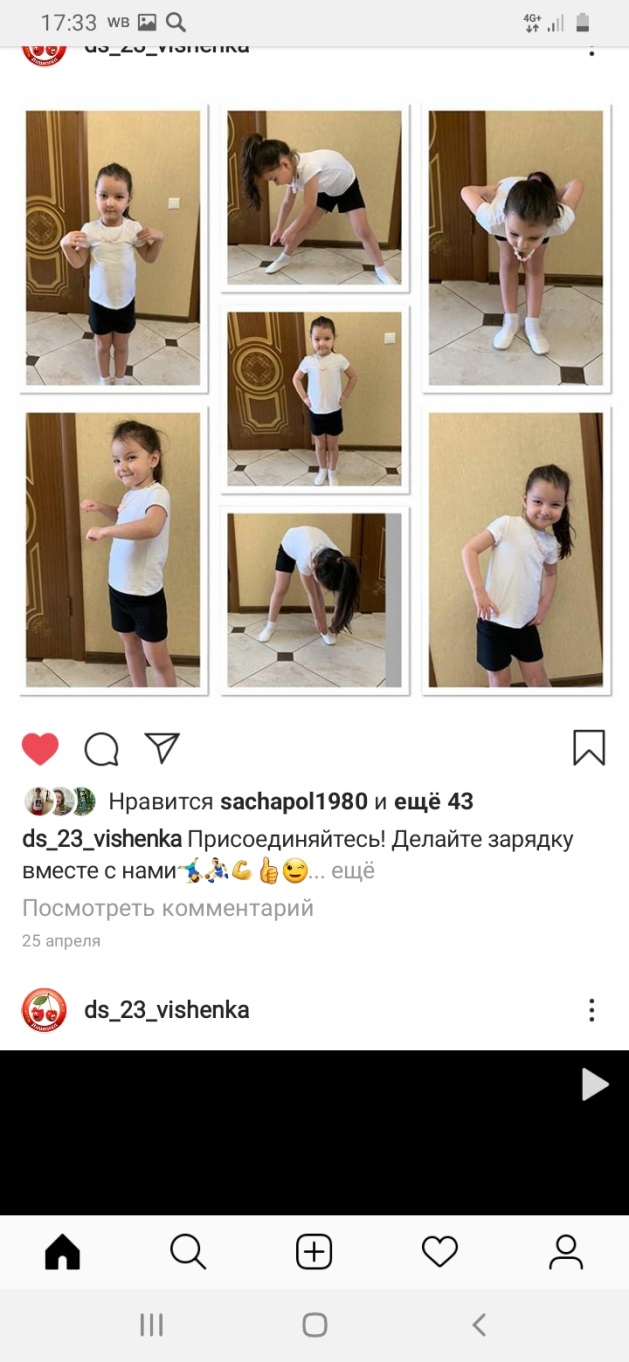 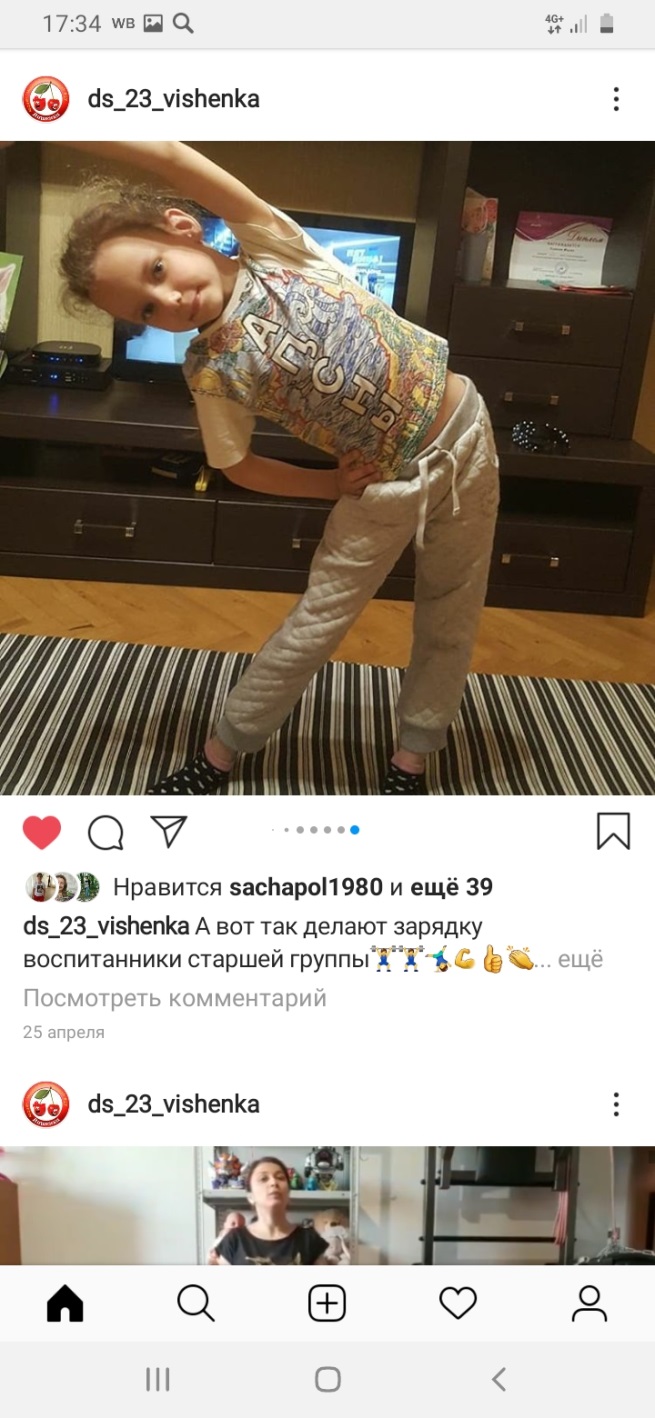 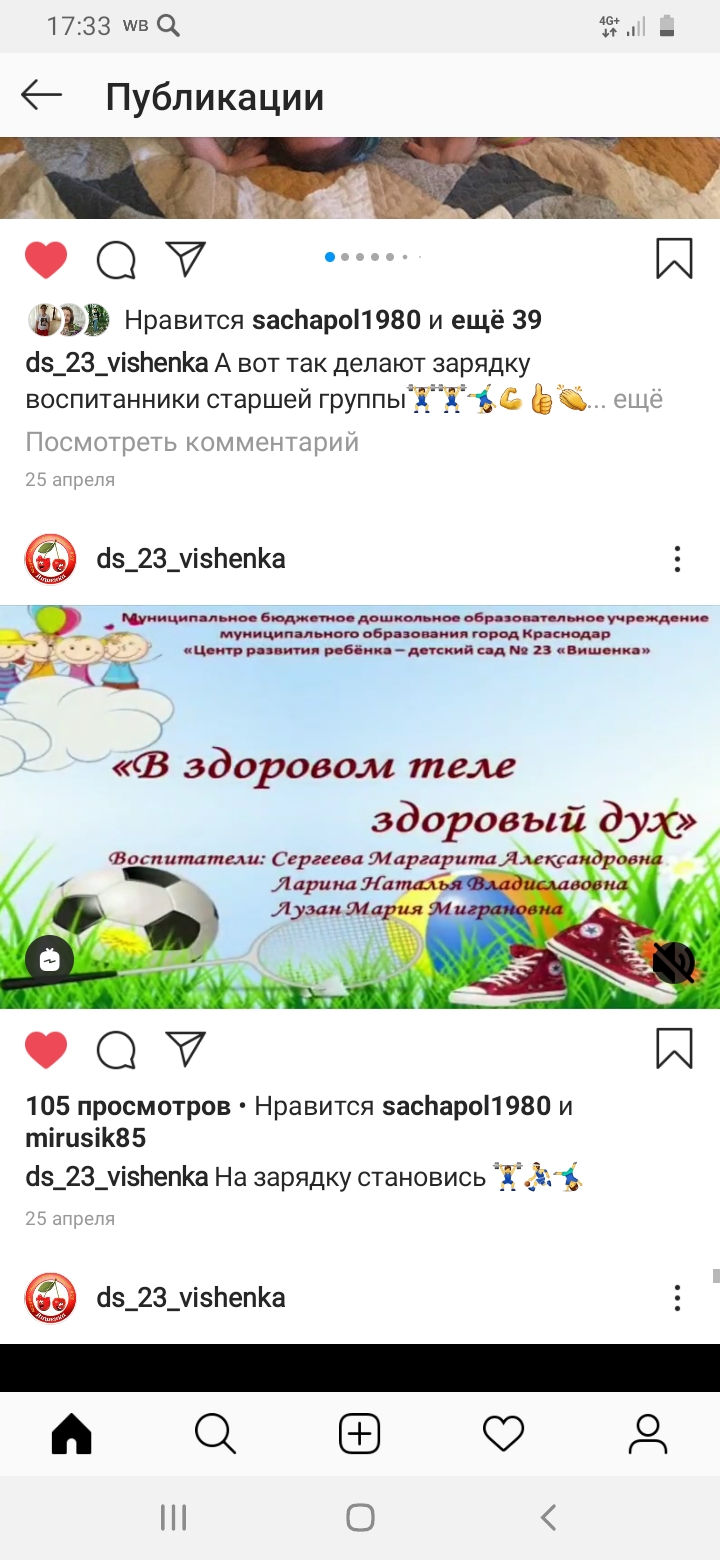 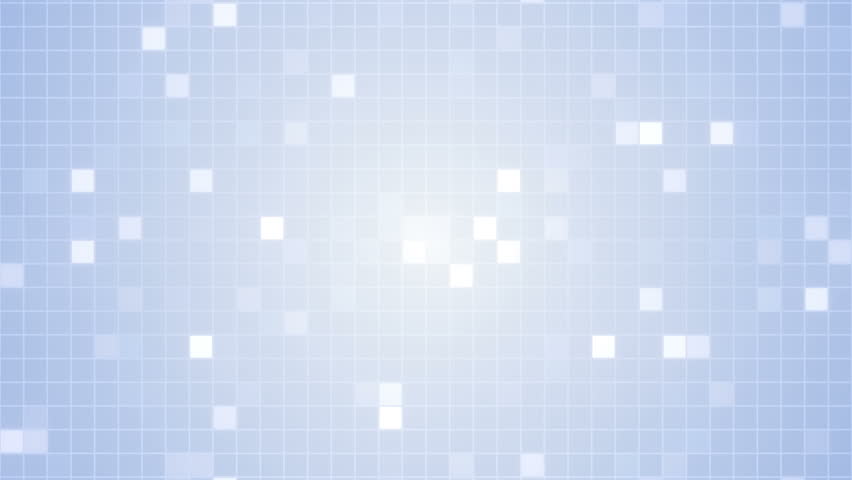 Мероприятия с воспитанниками и 
 родителями 
Повторение правил личной гигиены и мер предосторожности на прогулке во время ограничительных мероприятий с 23 мая (при сохранении обязательного масочного режима)
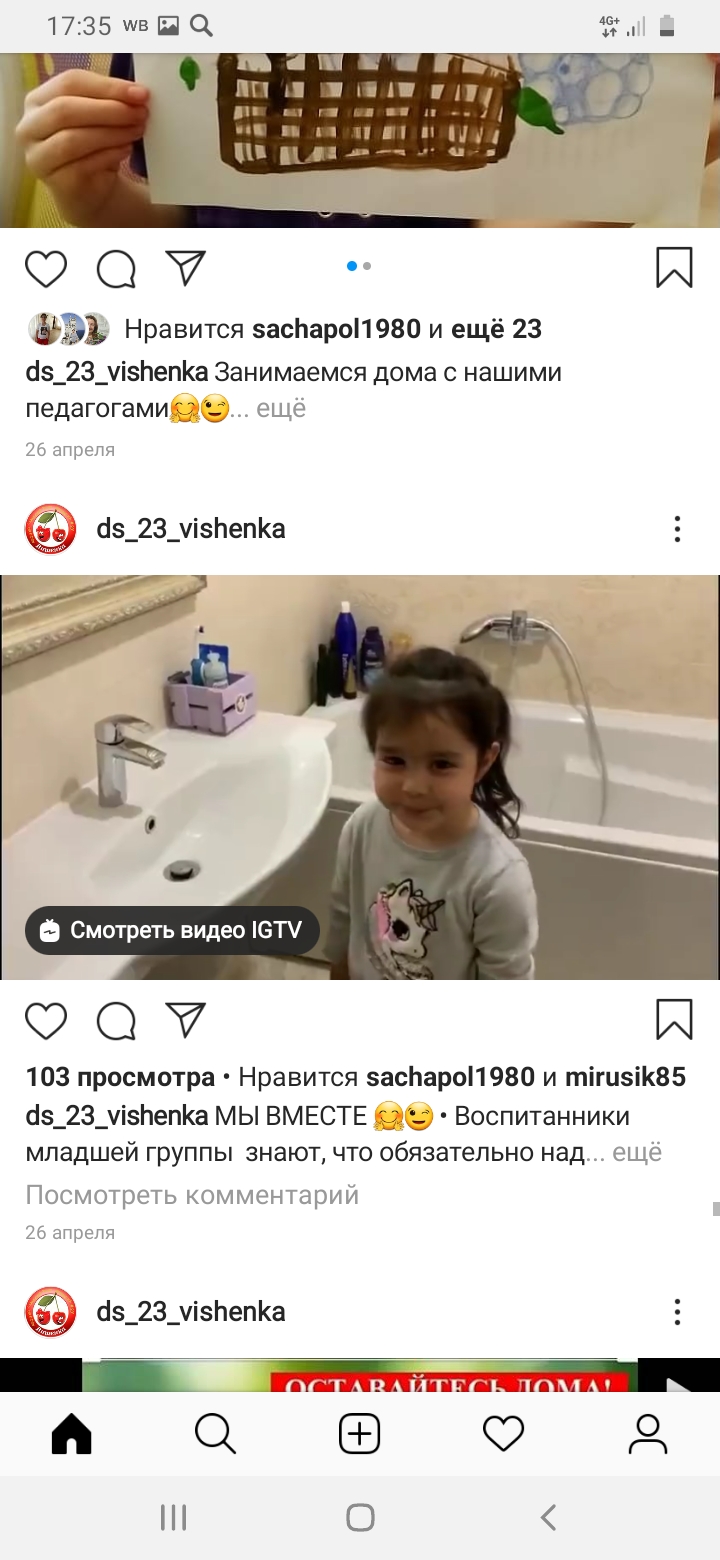 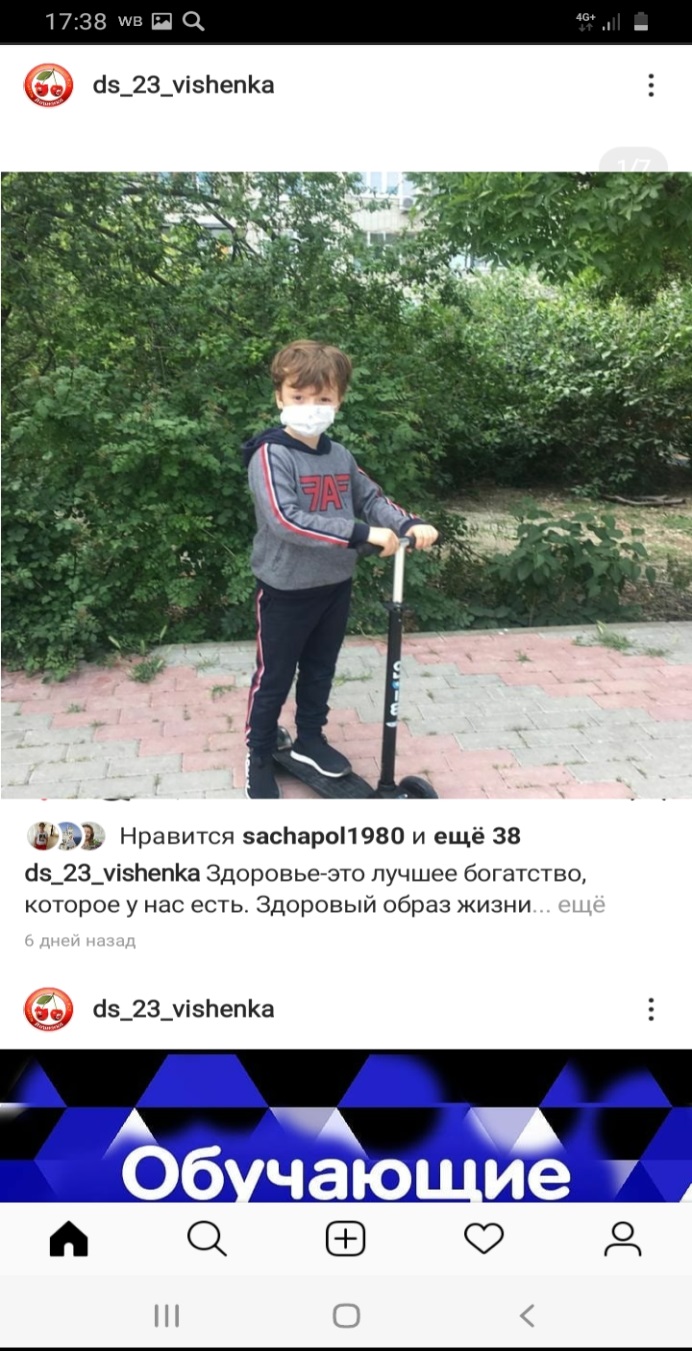 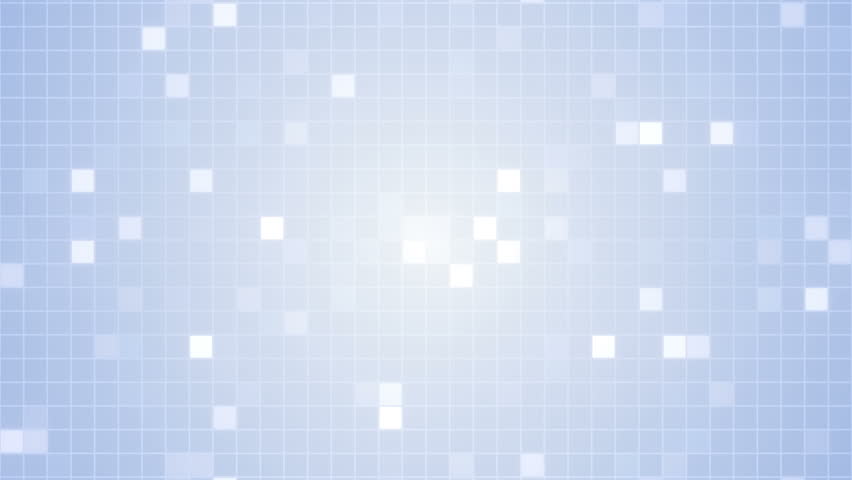 Мероприятия с воспитанниками и
  родителями 
Онлайн выставка рисунков «Я люблю спорт»
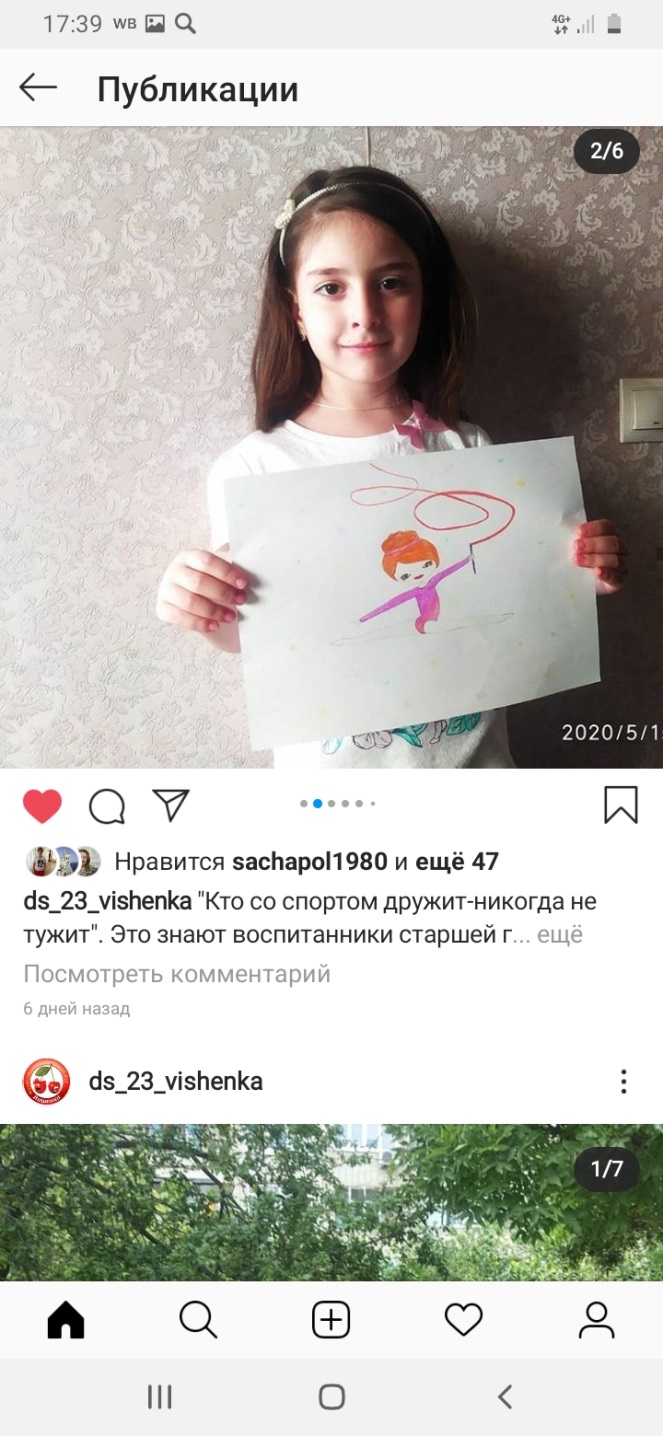 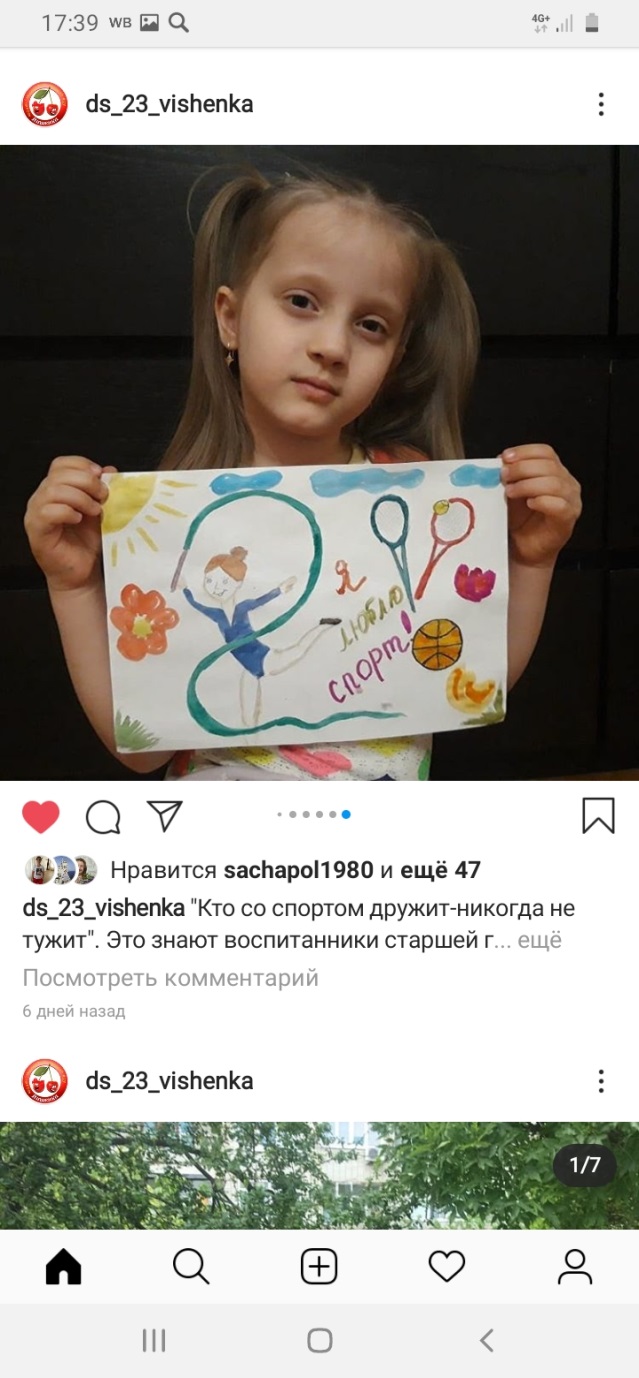 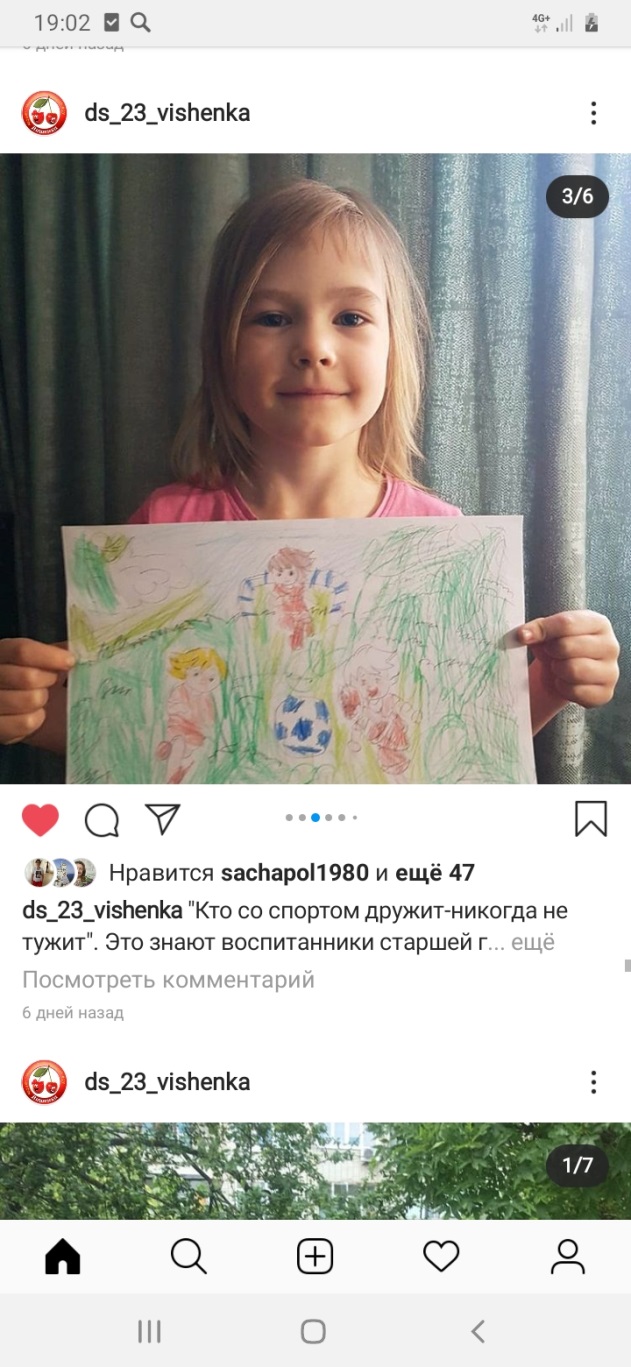 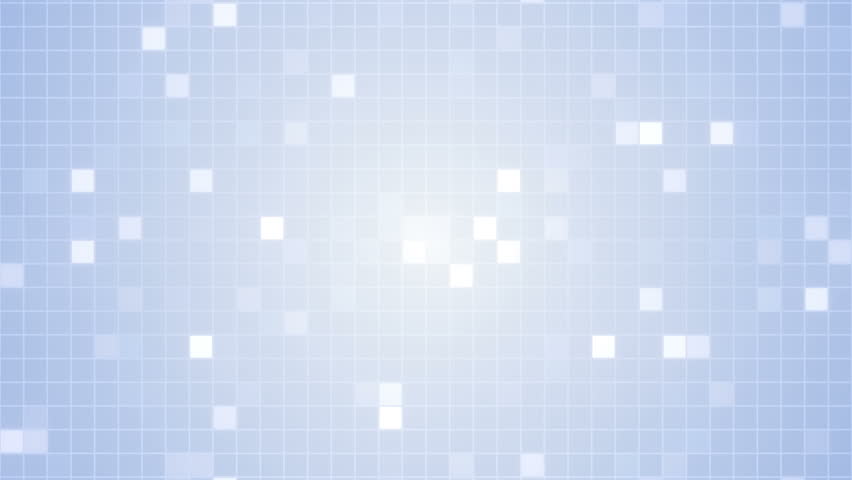 Мероприятия с воспитанниками и 
 родителями 
Онлайн гимнастика для глаз и самомассаж
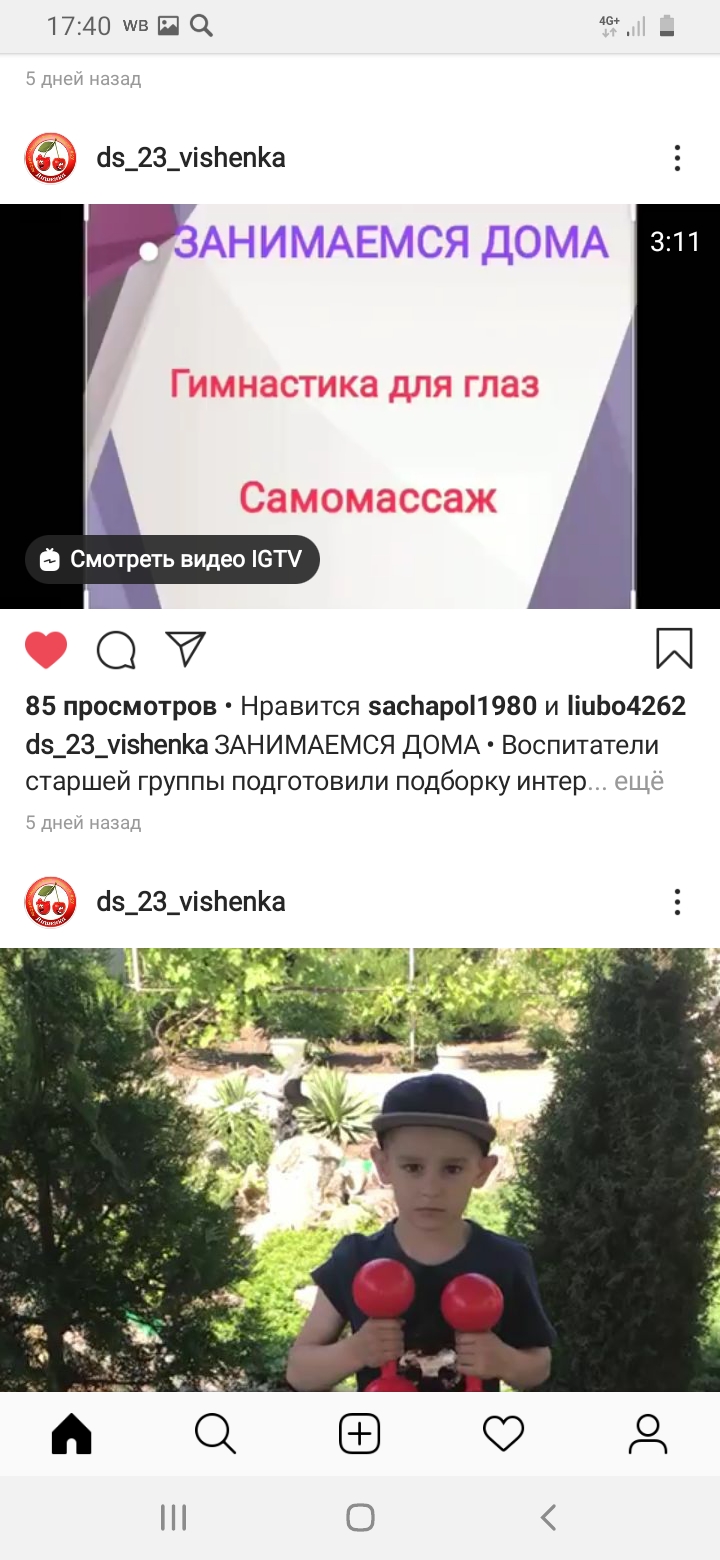 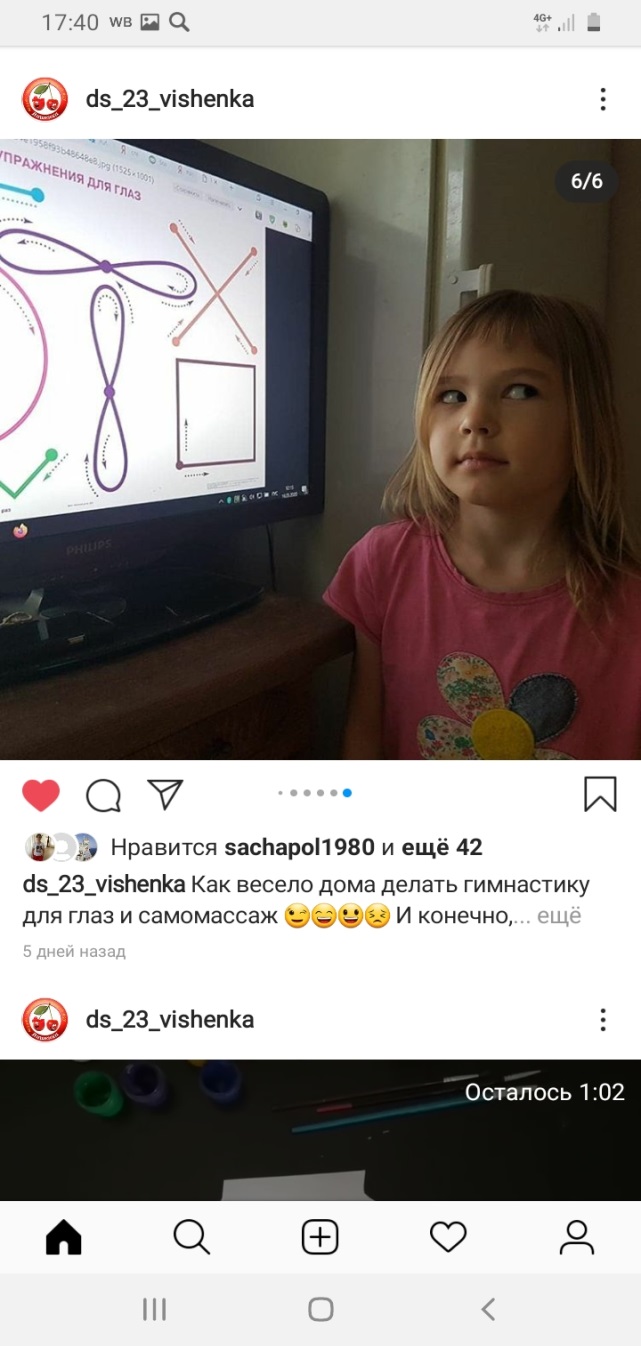 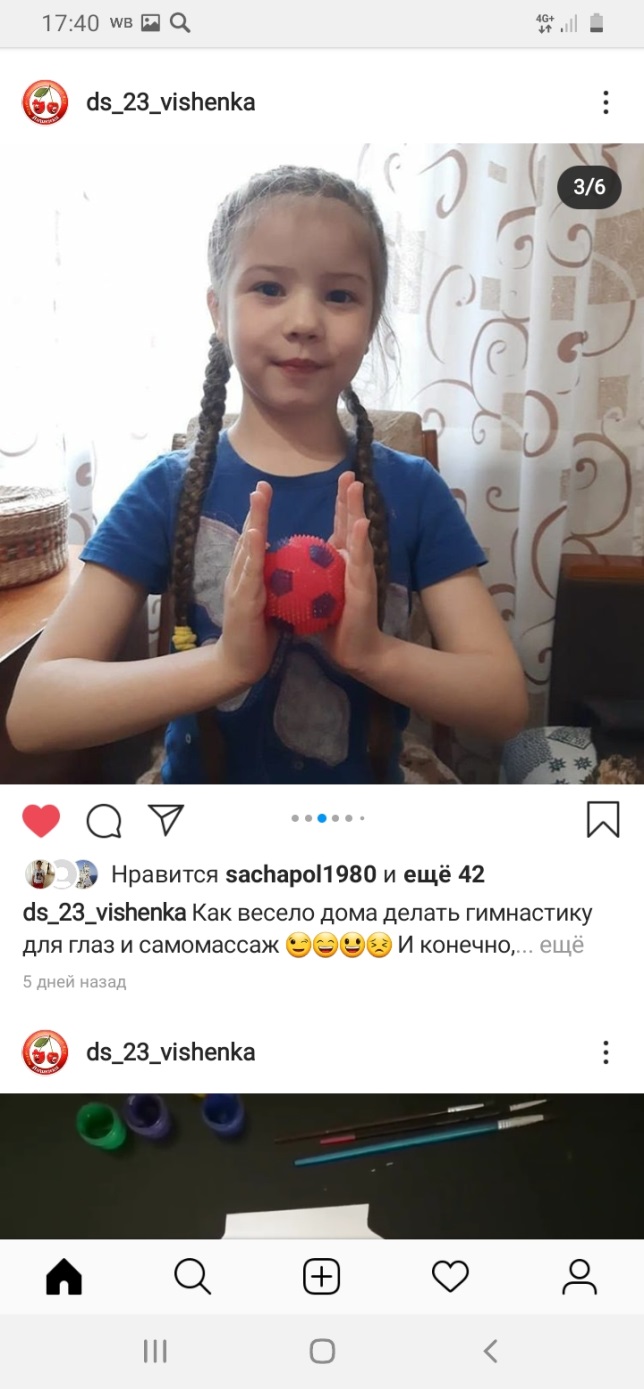 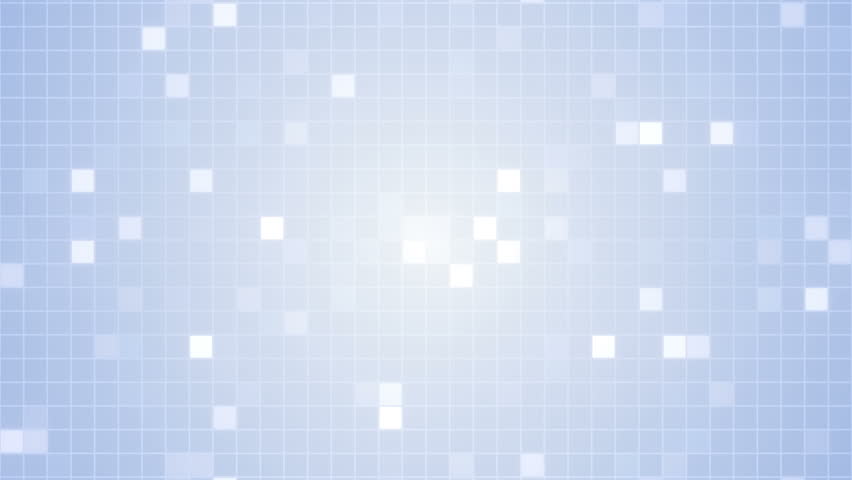 Мероприятия с воспитанниками и 
 родителями 
Онлайн беседа и викторина «Правильное питание»
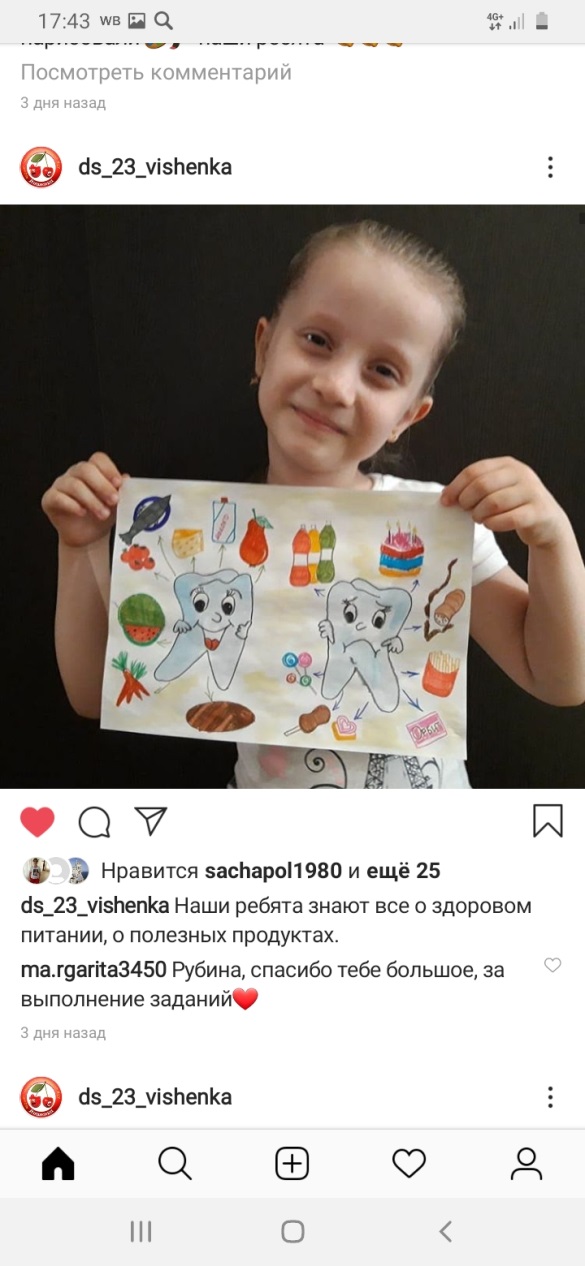 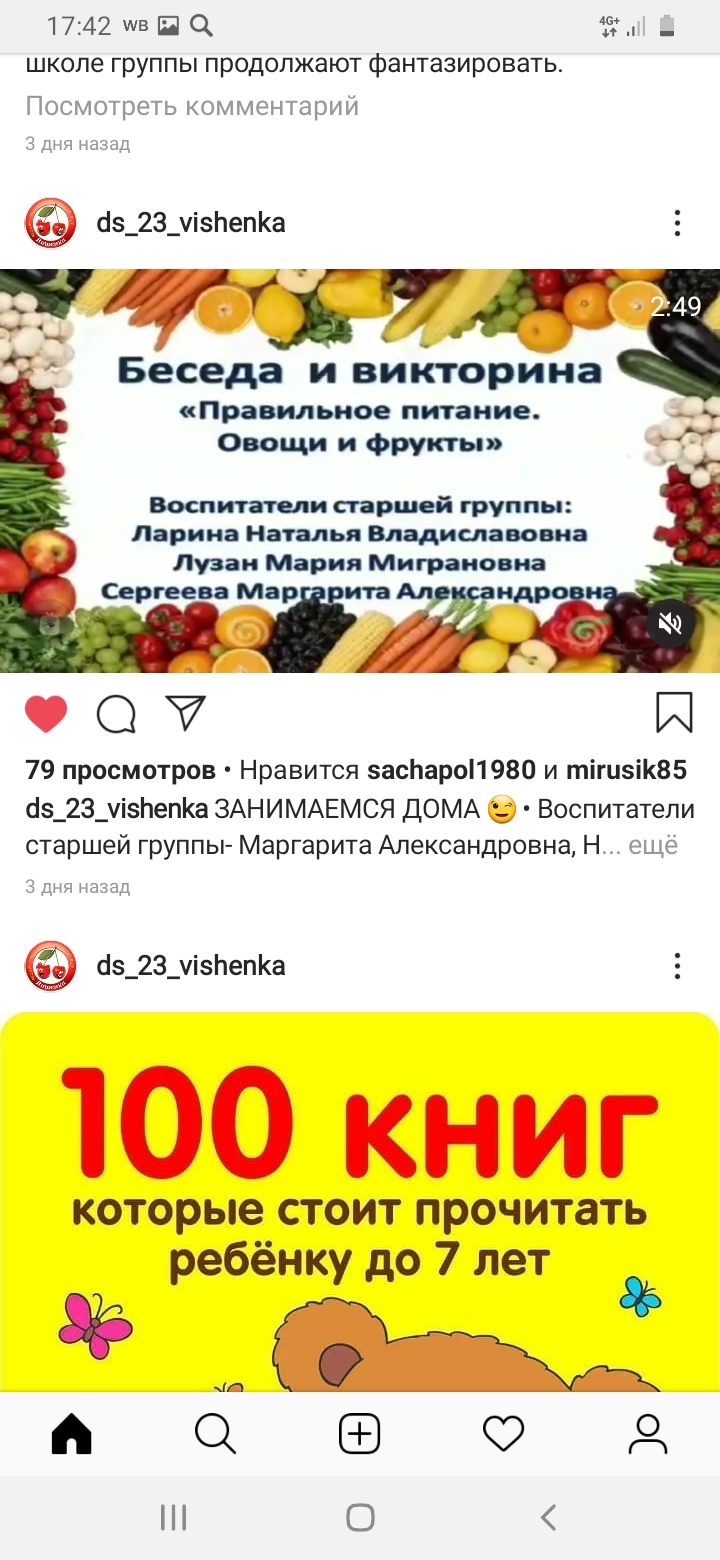 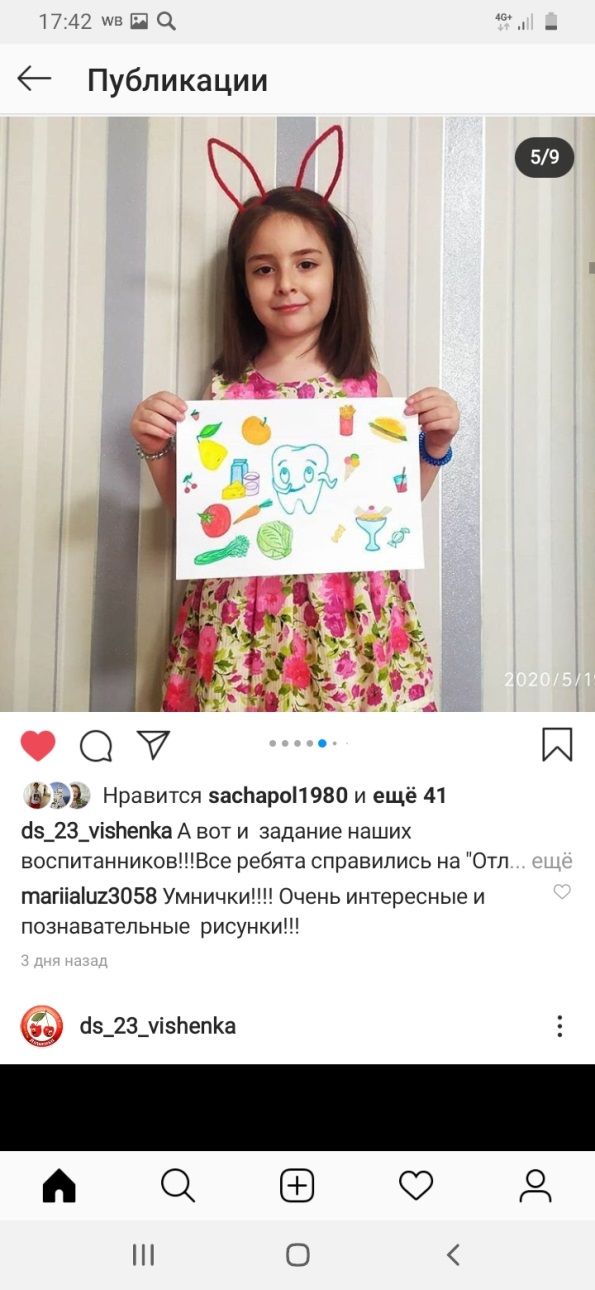 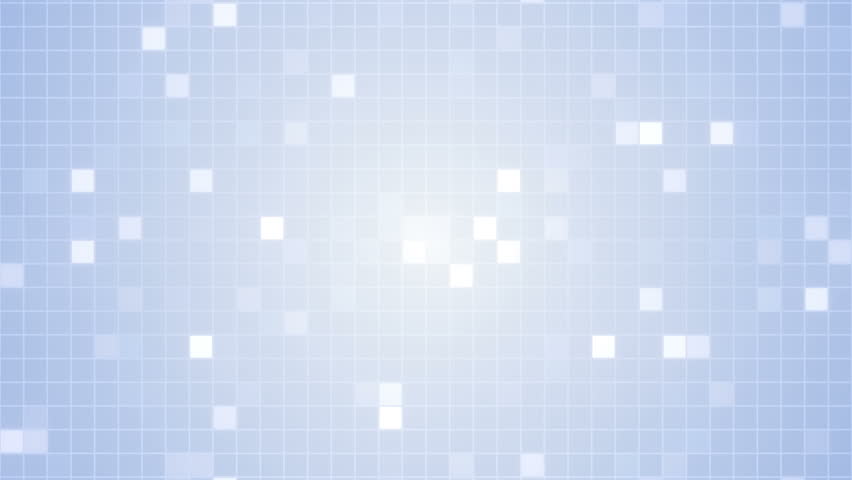 Мероприятия с воспитанниками  
Игровой стретчинг для детей
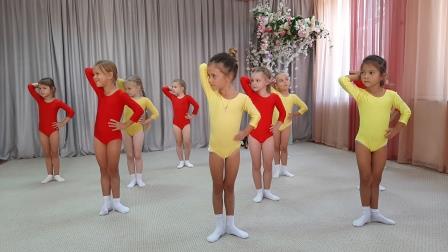 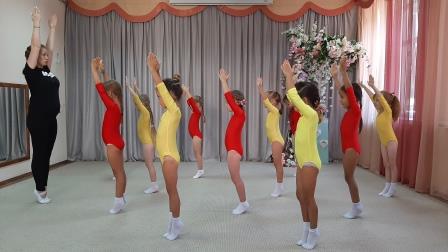 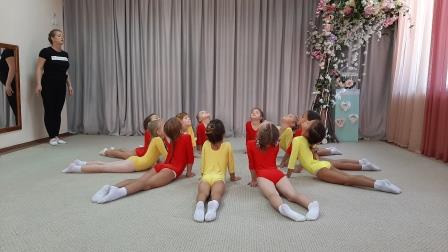 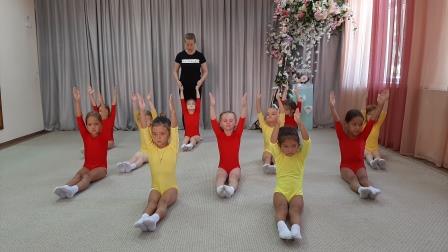 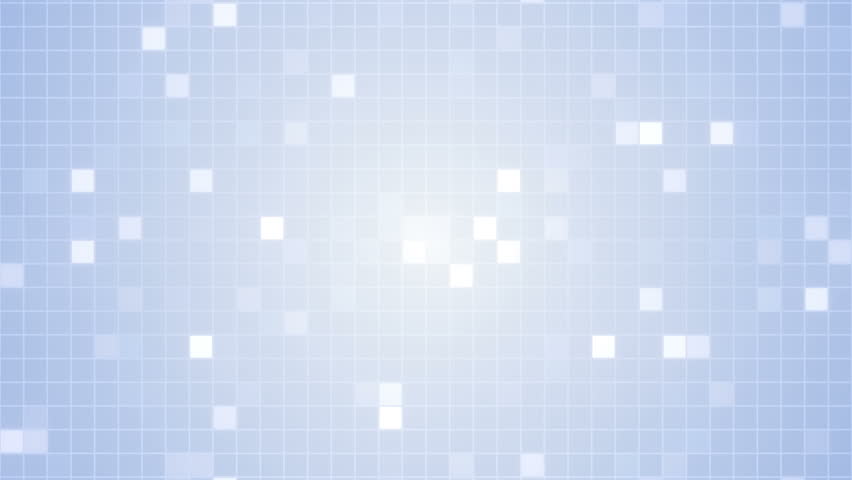 Мероприятия для родителей 
Онлайн стретчинг для родителей
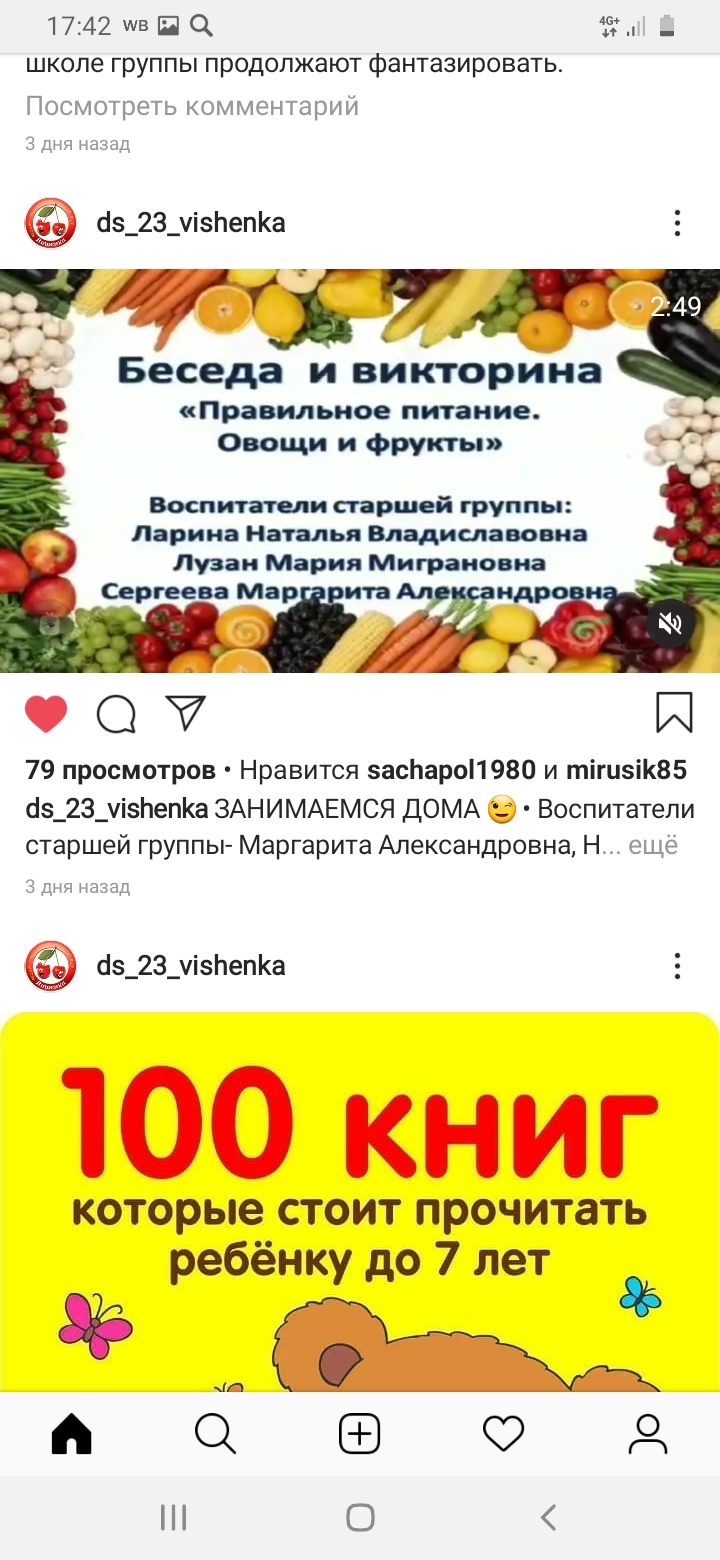 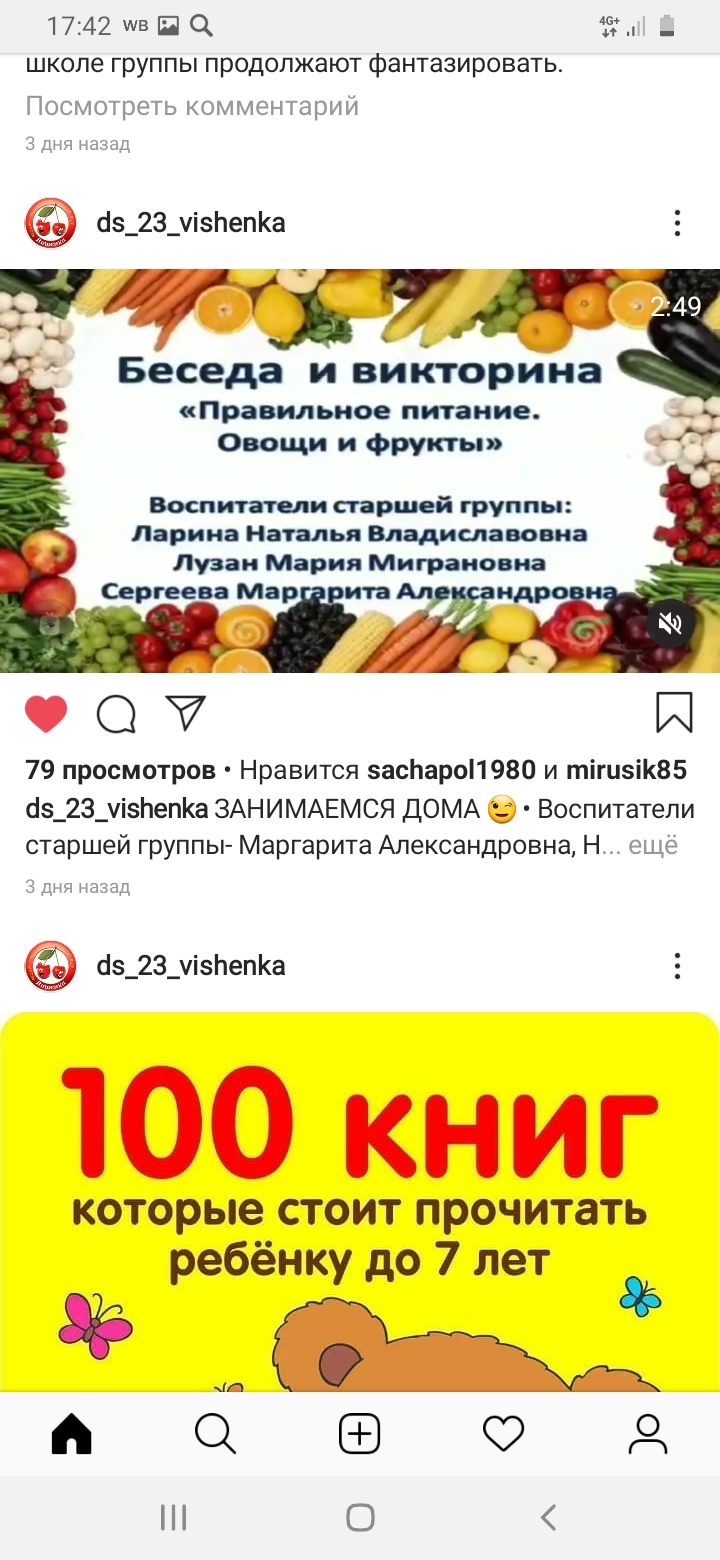 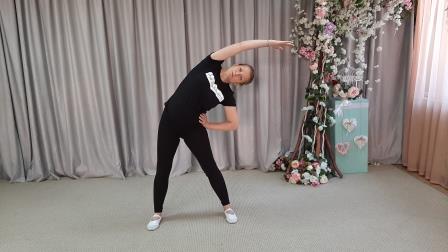 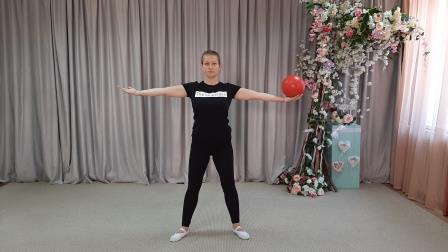 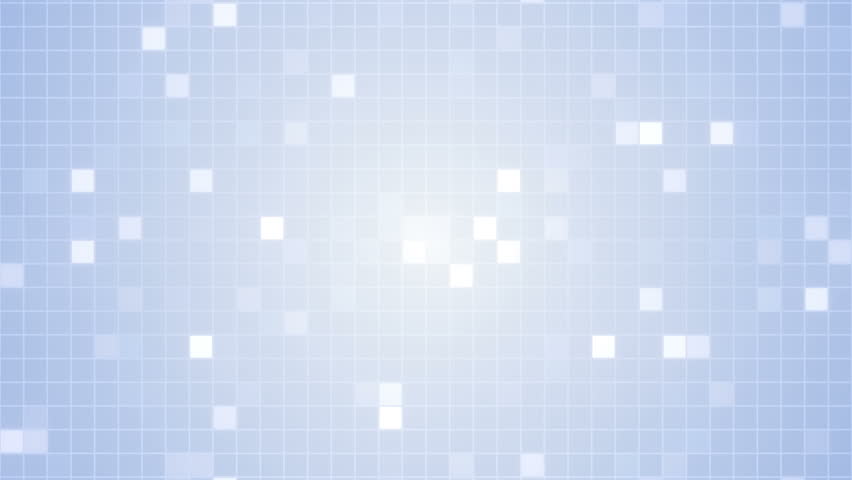 Мероприятия с воспитанниками ДОО и учениками гимназии №25
Пальчиковая гимнастика
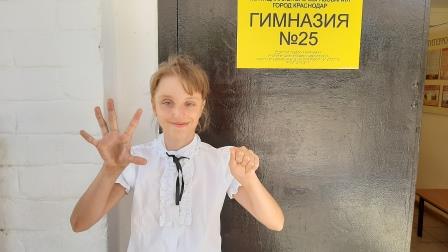 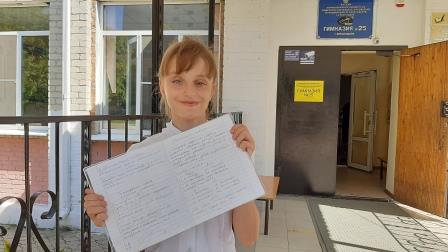 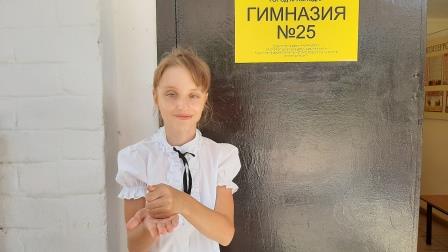 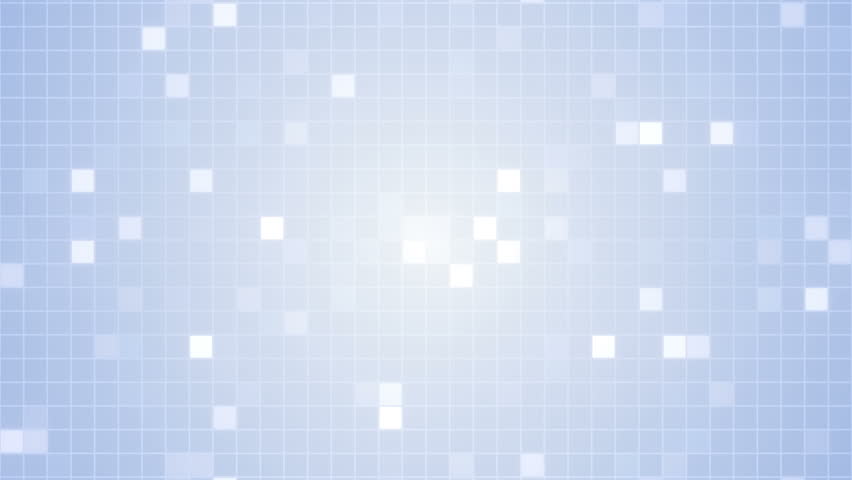 Заключение

        Для качественного дошкольного образования  важным остается использование не просто инновационных обучающих технологий  в работе с детьми дошкольного возраста, а здоровьесберегающих технологий. 
        Здоровьесберегающие технологии формируют у дошкольников навыки здорового образа жизни, а так же позволяют решать задачи укрепления и сохранения здоровья не только детей , но и педагогов, способствуя сохранению их профессионального долголетия.